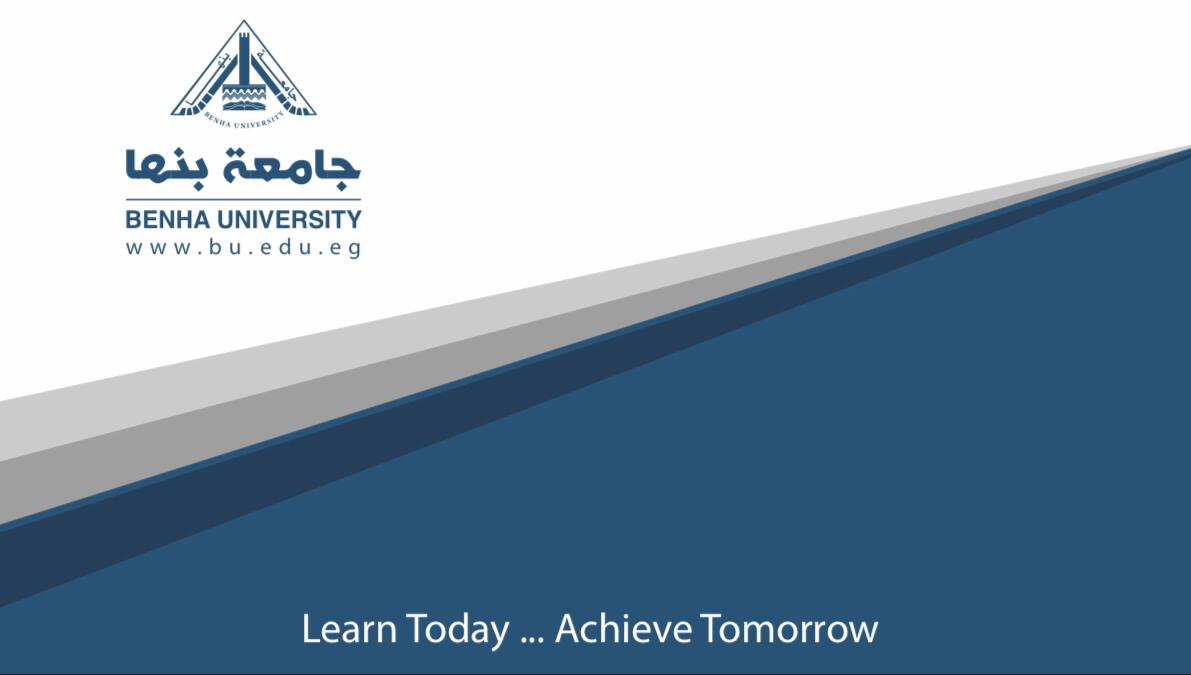 قسم اللغة الإنجليزية
الفرقة الثالثة
تاريخ اللغة
د/منة محمد سلامة المصري
2020
The new changes of early modern English
Changes in early modern morphology:

 It’s even easier to spot Early Modern English by Morphology - the changes in words which change their functions. English - in all centuries - is an inflected language. The most important morphological differences between EModE and PdE involve (1) pronouns, (2) verbs.
Personal pronouns:
Notes:
The singular 2nd person pronouns are clearly different from the plural 2nd person ones. 
There is a difference between Nominative and Accusative forms, like between ye and you, or thou and thee.
The difference between thou vs. thee and ye and you is identical in EModE .
The forms of the pronoun it are different: you will find that its Genitive form is his, rather than its.
The difference between my vs. mine, as well as thy vs. thine is identical.
Examples:
Ye are the salt of the earth .
Thou shalt not kill I like reading.
She loves me.
My son takes after me.
Thou shalt not kill. 
Ye are the salt of the earth .
when men shall revile you. 
the prophets which were before you .
if the salt have lost his savour, wherewith shall it be salted.
Leave there thy gift before the altar. 
Agree with thine adversary quickly.